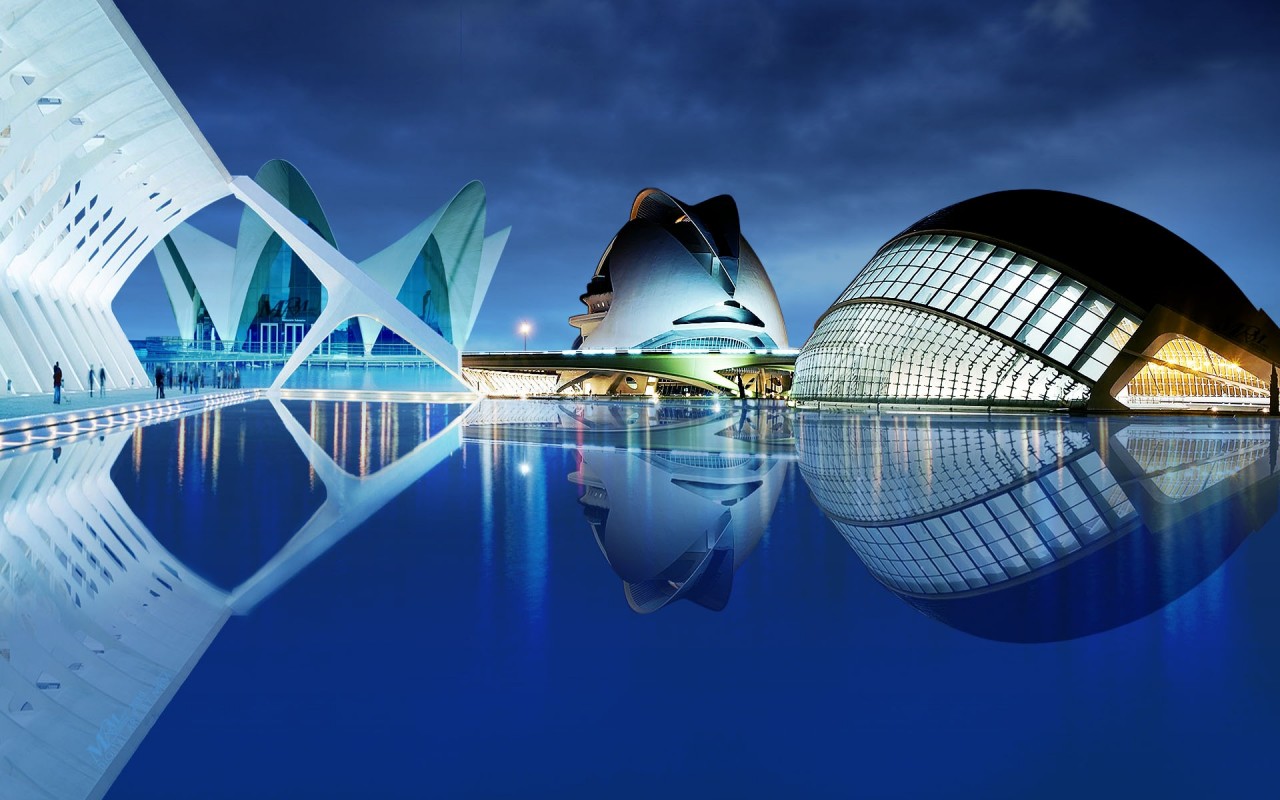 Viaje España:   Comunidad Valenciana
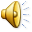 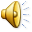 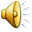 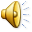 GATA DE GORGOS
DÉNIA
JUEVES 6
Xàtiva
XÀTIVA
CASTILLO
COLEGIATA
 BASILICA DE SANTA MARIA
gandia
GANDIA
IGLESIA COLEGIATA
PALACIO DUCAL
VIERNES 7
ALICANTE
CASTILLO DE SANTA BARBARA
LA EXPLANADA
PUERTO
PLAYA DEL POSTIGUET
ELX
ELCHE
EL PALMERAL
LUNES 10
VALENCIA
PLAZA DE TOROS
BASILICA DE LA VIRGEN
DE LOS DESAMPARADOS
ESTATUA
JAUME I
LA MALVARROSA
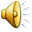 MERCADO CENTRAL
OCEANOGRAFIC
PLAZA DEL AYUNTAMIENTO
PUERTA DEL MAR
TORRES DE SERRANS
CIUDAD DE LAS ARTES Y LAS CIENCIAS
MARTES 11
CALLOSA D’EN SARRIA
FUENTES DEL ALGAR
GUADALEST
CASTELL DE GUADALEST
CASTELL DE GUADALEST
À BIENTÔT!
	¡HASTA PRONTO!